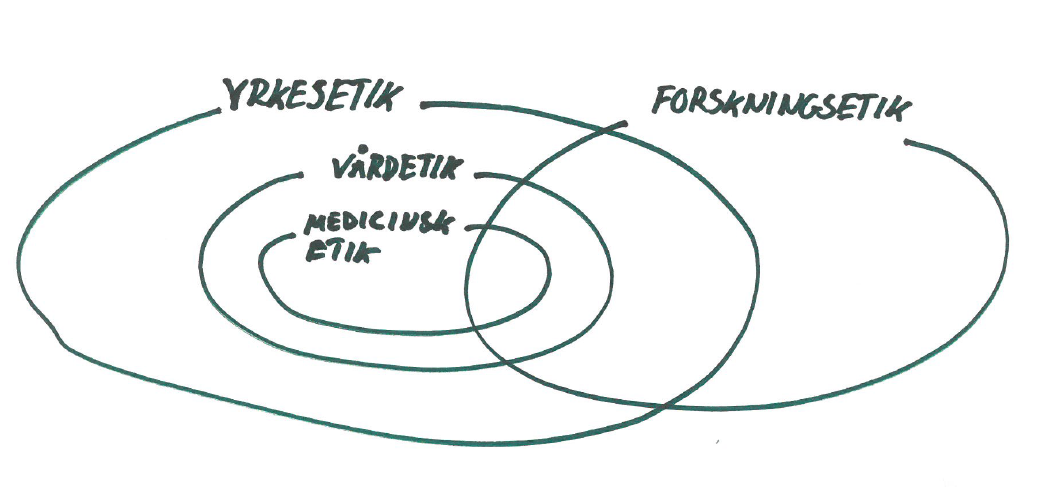 Hypotetisk-deduktiv metod
uppställning av hypotes

enskilda deduktioner (förutsägelser, testimplikationer) från hypotesen

prövning av den deduktiva följden
[Speaker Notes: Att formulera en eller flera hypoteser. 
Att härleda konsekvenser som logiskt måste följa av hypotesen eller hypoteserna (beteckningen hypotetisk-deduktiv syftar här på deduktiv härledning av konsekvenser ur den givna hypotesen). 
Att undersöka om dessa konsekvenser stämmer överens med verkligheten.]
Om det är åska, så mullrar det.
Det mullrar inte.
Det är inte åska.
premiss 1	A  B
premiss 2	 B
slutsats	  A
Om det är åska, så mullrar det.
Det mullrar.
?
premiss 1	A  B
premiss 2	B
slutsats	 ?
Om alla filosofer är dödliga, så är Sokrates dödlig.
Sokrates är inte dödlig.
Alla filosofer är inte dödliga.
premiss 1	H  D
premiss 2	 D
slutsats	  H
Om hypotesen är sann, så är den ur hypotesen deduktivt härledda slutsatsen/ förutsägelsen sann.
Den ur hypotesen deduktivt härledda slutsatsen/ förutsägelsen är inte sann.
Hypotesen är inte sann.
premiss 1	H  D
premiss 2	 D
slutsats	  H
Om hypotesen är sann, så är den ur hypotesen deduktivt härledda slutsatsen sann.
Den ur hypotesen deduktivt härledda slutsatsen är sann.
?
premiss 1	H  D
premiss 2	D
slutsats	 ?
Hypotes  Testimplikation
	  Testimplikation
 Hypotes
	 eller
	  (Hypotes  Testimplikation)
premiss 1	H  D
premiss 2	 D
slutsats	  H
premiss 1  (H och Hhjälp)  D
premiss 2	 D
slutsats	  (H och Hhjälp)
slutsats	  H eller  Hhjälp
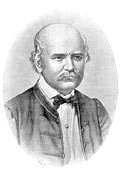 Ignaz Semmelweis
1818-1865
Ignaz Semmelweis studerade orsaken till skillnaden i frekvensen av barnsängsfeber (11% resp. 3 % år 1846).
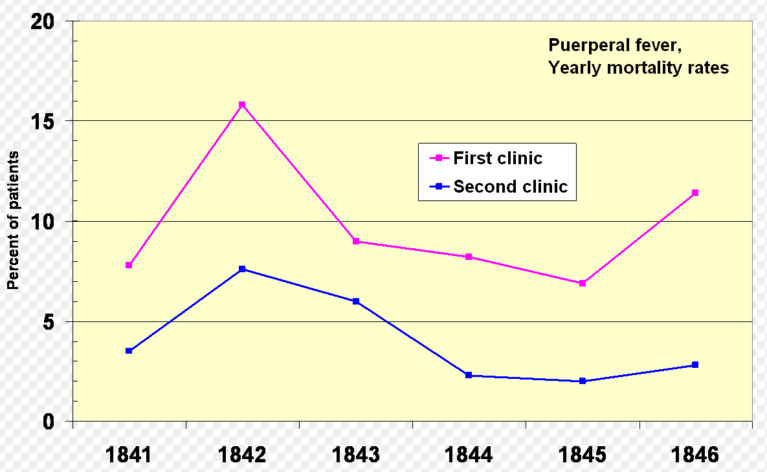 [Speaker Notes: Tabell ur Wikipedia]
Hypoteser (enligt Carl Hempel)

Epidemiska luftföroreningar
Överbeläggning
Diet
Omild behandling
Medicinestuderanden
Präst
Förlossningsställning
[Speaker Notes: Den deduktiv-nomologiska förklaringsteorin]
Hypotes 3
Skillnaden i diet förorsakar skillnaden i dödlighet.

Förutsägelse (deduktiv härledning, testimplikation)
Skillnaden i dödlighet minskar om skillnaden i diet avskaffas.
premiss 1 	Hypotes  Testimplikation
premiss 2	  Testimplikation
slutsats	  Hypotes
Om skillnaden i diet förorsakar skillnaden i dödlighet, så minskar skillnaden i dödlighet om skillnaden i diet avskaffas.
Skillnaden i dödlighet minskar inte fast skillnaden i diet avskaffas.
Skillnaden i diet förorsakar inte skillnaden i dödlighet.
Ny hypotes
Likämne förorsakar skillnaden i dödlighet.

Förutsägelse
Om läkarna tvättar händerna, så minskar skillnaden i dödlighet .
Om likämne förorsakar skillnaden i dödlighet, så minskar skillnaden i dödlighet om läkarna tvättar händerna.
Skillnaden i dödlighet minskar då läkarna tvättar händerna.
?
Kausalitet
Teorier, hypoteser och förklingar gäller ofta orsakssamband.
Vad är en orsak?
En orsak är en nödvändig del av ett komplex av villkor, vilka tillsammans är tillräckliga för verkan.
Med orsak syftar man sällan på självklara nödvändiga villkor:
Tyngdkraften anges inte som orsak till att ett flygplan störtat.
Tillgången på syre anges sällan som en orsak till en brand.
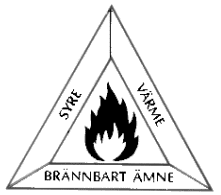